Report the odds of adverse outcomes and the standard deviation of the odds:
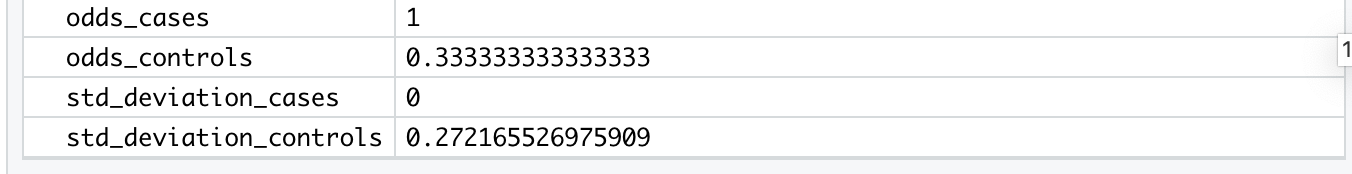 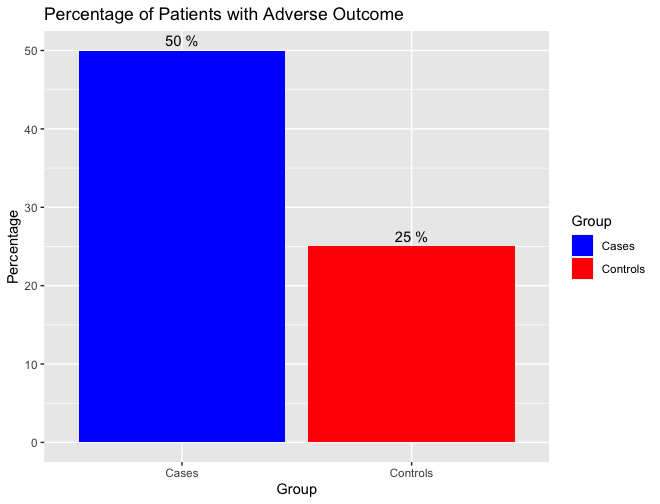 Plot percent of patients with adverse outcome for controls (before intervention) and cases
 (after intervention).